Natura 2000 in Oost-Vlaanderen
Aanpak en planning overlegproces
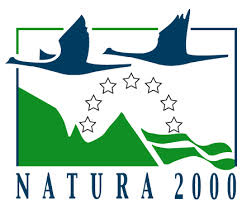 Provinciaal infomoment
2 juni 2014
1
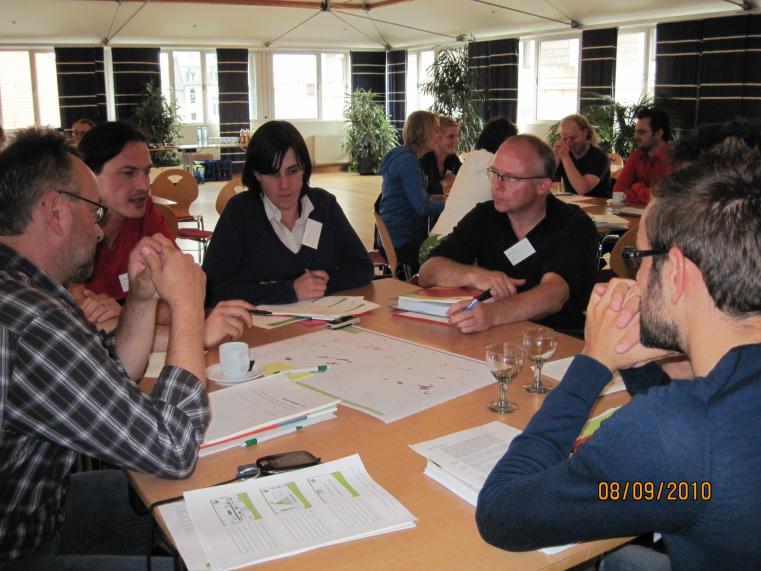 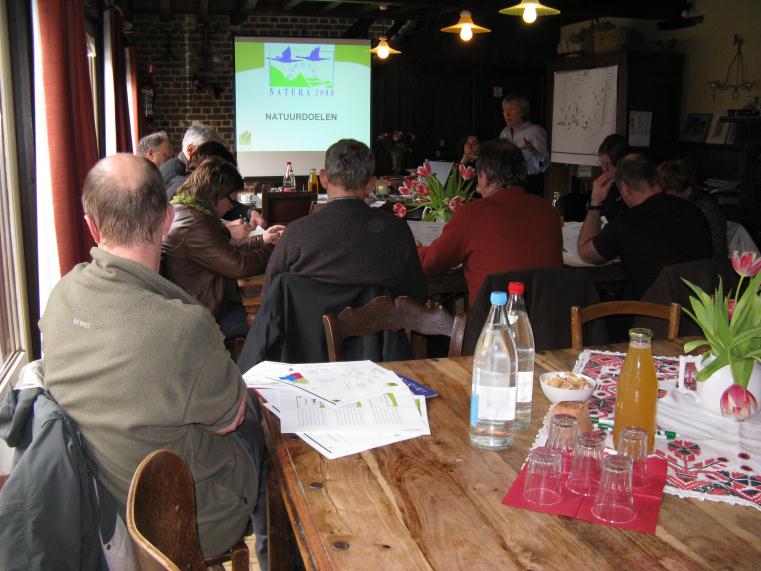 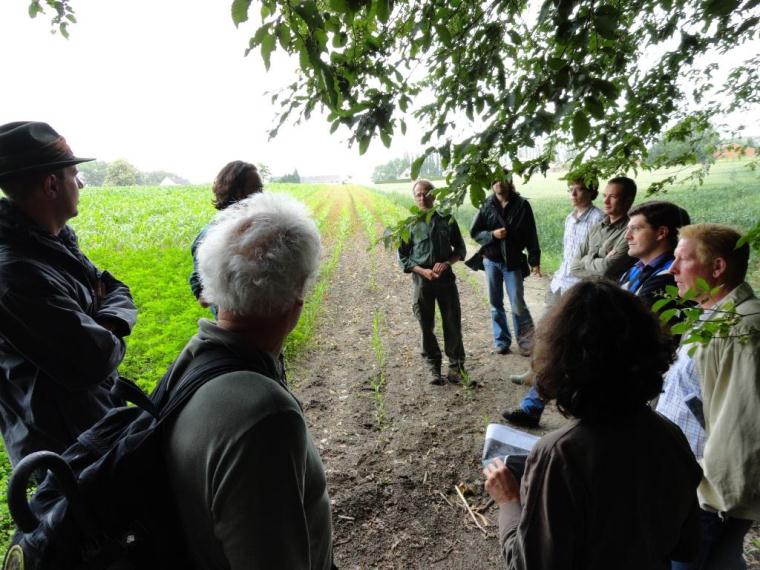 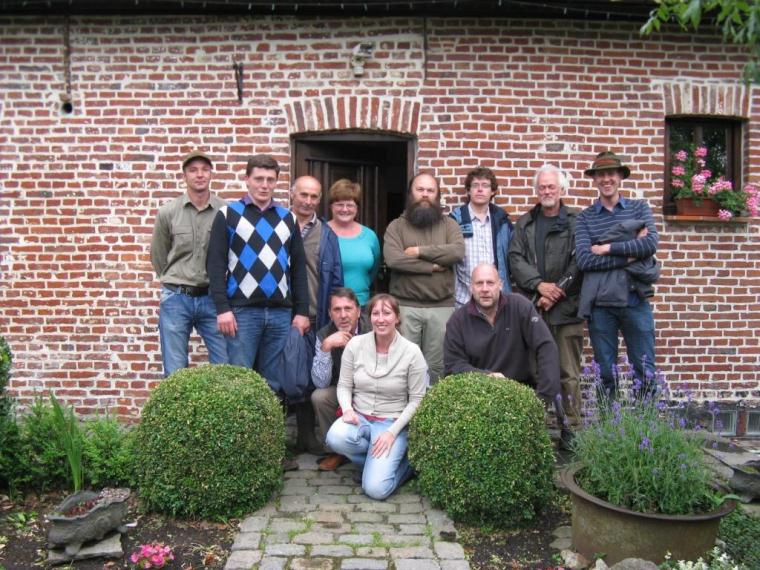 Terreinbezoek Vl Ardennen juni 2011
Projectgroep +/BOLOV
Infosessies gemeenten
2
[Speaker Notes: Inleiding
Zeer korte terugblik van wat er allemaal al gebeurd is aan overleg (foto’s infosessie gemeenten Vl Ard , bolov’s-projectgroep+ zandig vl oost  terreinbezoeken vl ard…) . Dit als aanleiding nemen om het belang van het provinciaal overlegtraject als aanzet tot concretisering van de realisatie op het terrein te bewerkstelligen.  
 
Maar wat betekenen die END nu voor mij als persoon, voor mijn organisatie, mijn werking of bedrijfsvoering? Dit wilt ANB via overleg aan alle doelgroepen hier vertegenwoordigd verduidelijken. De realisatie van de END’s is een complex proces waarin iedereen kan bijdragen, wetenschappelijk onderbouwd, maar moet geënt zijn op de realiteit in het nu. We hebben genoeg rapporten, boeken, besluiten gemaakt. Ik hoop dat we samen de opdracht kunnen aanpakken en uitvoeren. We moeten nu die boeken vertalen naar het terrein. Dat moeten we samen doen. Met iedereen rond de tafel.
 
Niet door terug in papier te vervallen zoals bij het BOLOV proces maar door gericht afspraken te maken
Daarom is samenwerking met de verschillende doelgroepen op het terrein zo belangrijk!]
REALISATIES op het TERREIN
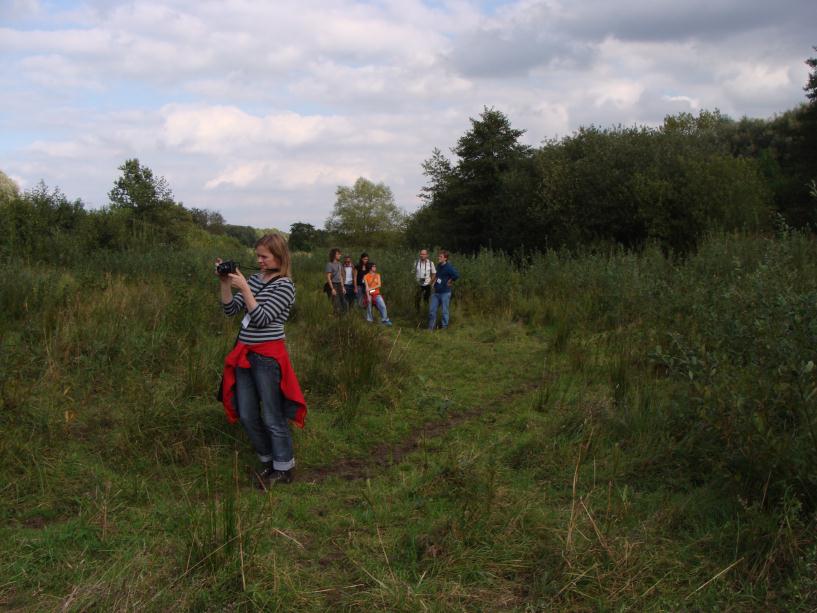 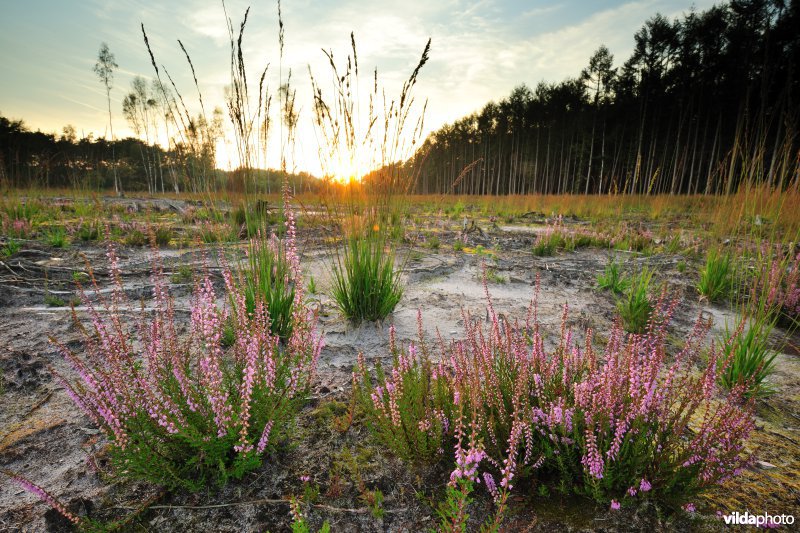 LIFE heideherstel Maldegemveld/Heidebos
LIFE Stropers
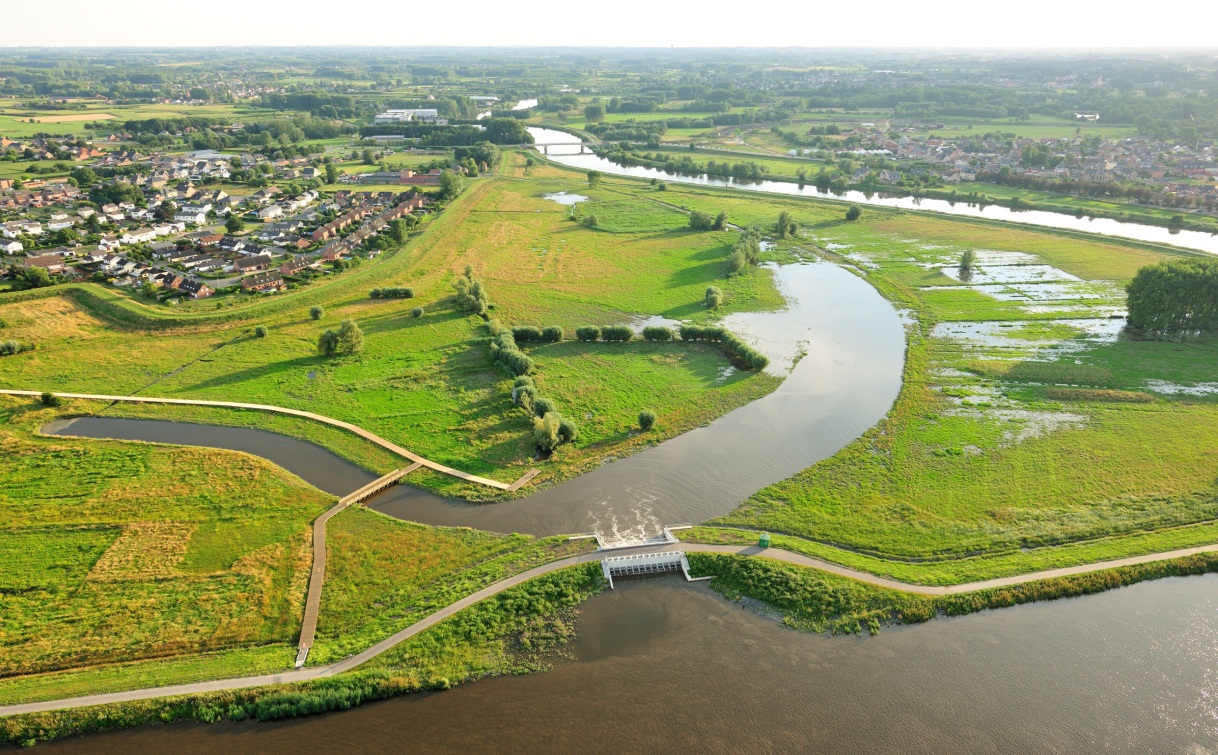 SAMEN
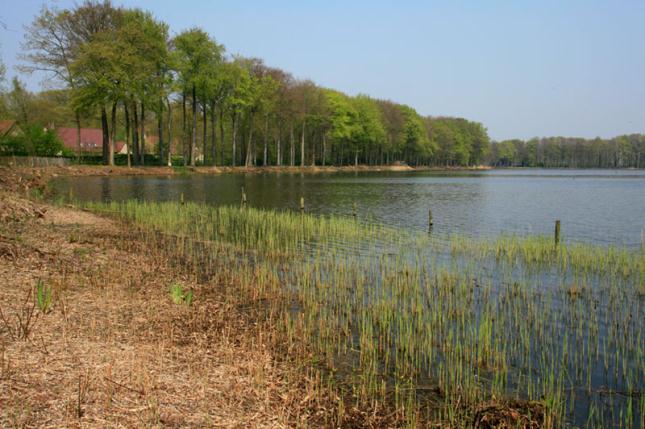 Life Kraenepoel
3
Sigma : Bergenmeersen
[Speaker Notes: Vbn van enkele life projecten en sigma (Bergenmeersen Wichelen 40 ha slik en schor)]
REALISATIES op het TERREIN
Bosomvorming Hemsrode
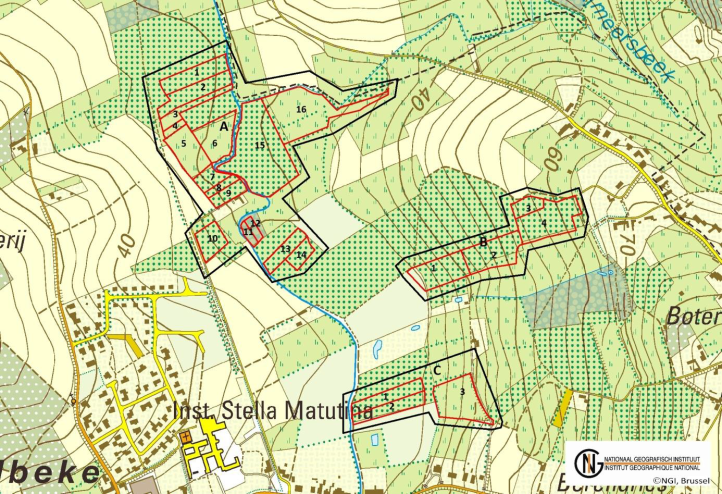 QW Boterhoek WBE Vl. Ardennen
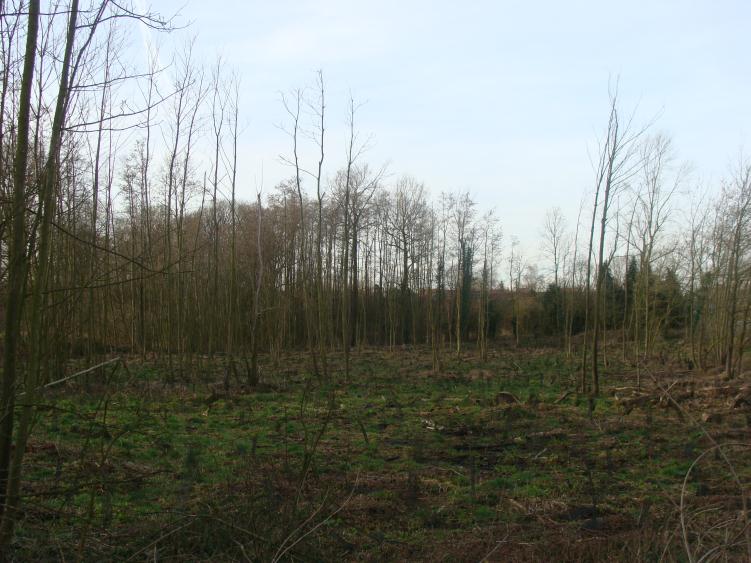 SAMEN
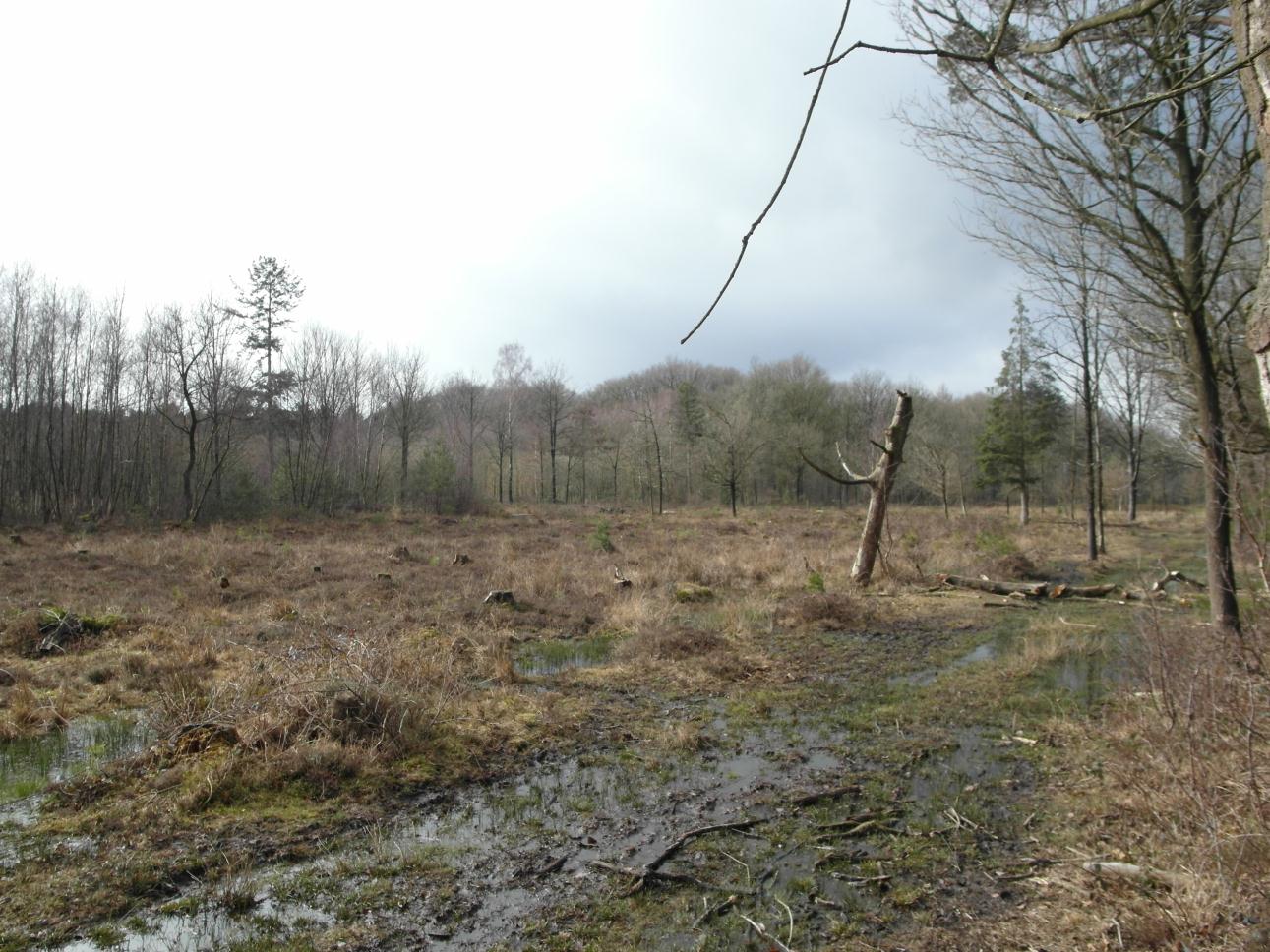 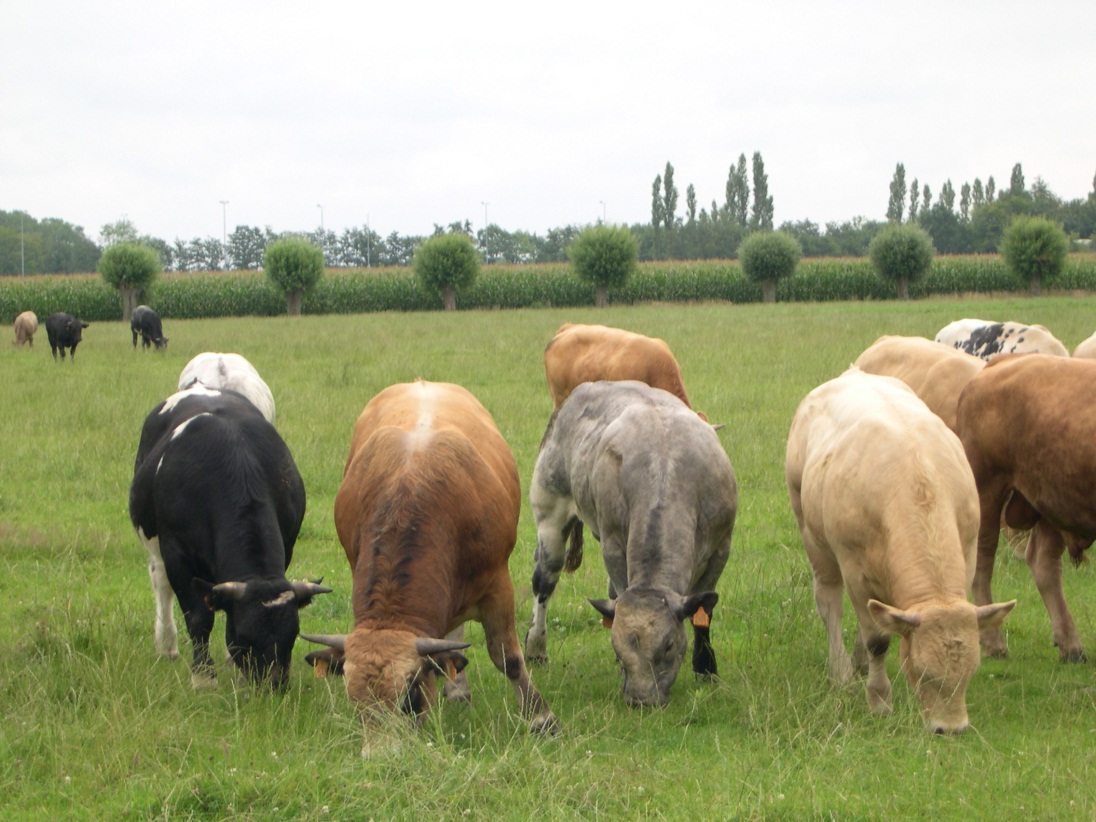 Gebruiksovereenkomst Drongengoed
QW Drongengoed Kwaliteitsverbetering boshabitats
4
[Speaker Notes: QW Boterhoek en Hemsrode (prive eigenaar) : vnl omvorming nr alluviaal bos
QW Drongengoed  (bosgroep – prive-eigenaars) : open plekken, bosranden, exotenbestrijding in zuur beukenbos
Samenwerking met landbouw : eigendom ANB Drongengoed met gebruiksovereenkomst (met veehandelaar Wittevrongel)]
Realiseren Europese top natuur = samenwerken met alle actoren in de open ruimte
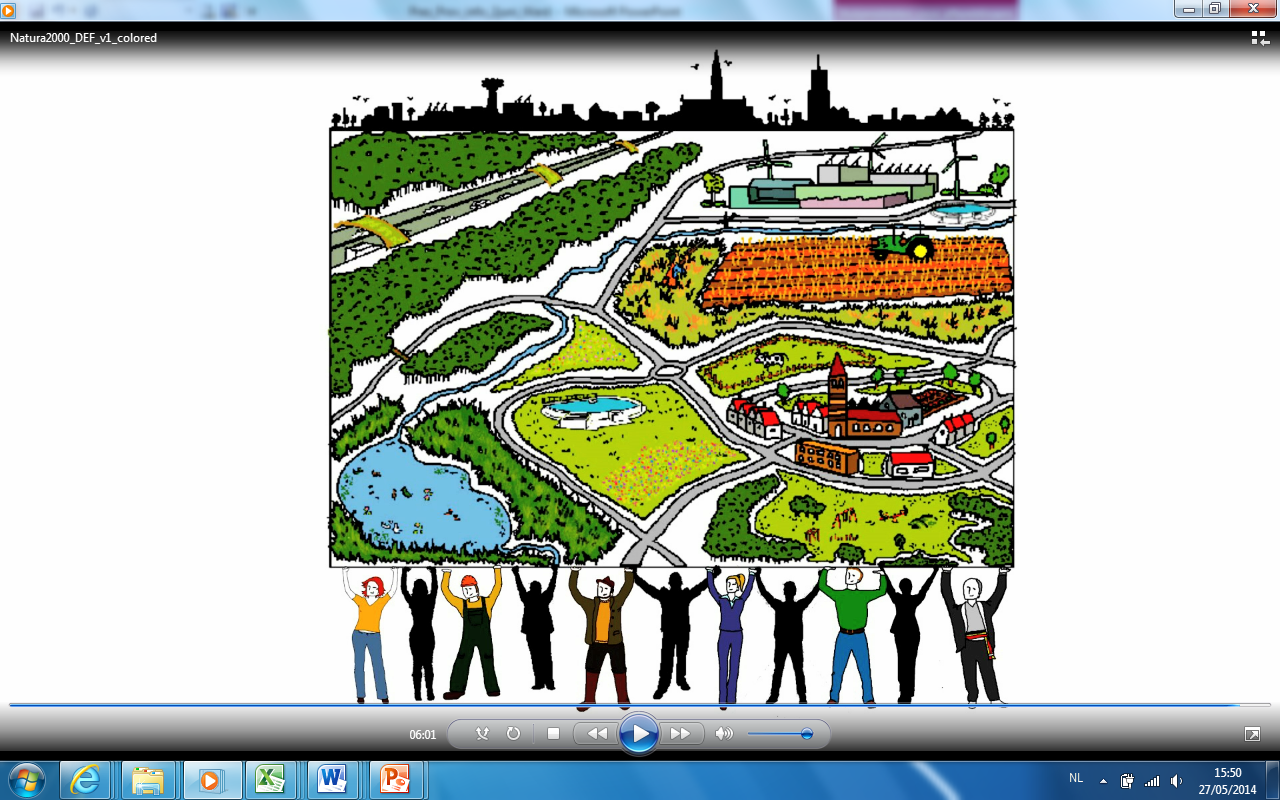 5
[Speaker Notes: Waarom Samenwerking?
Samen hebben we een opdracht die niemand van ons alleen kan. Overleg op maat van en samen met de doelgroepen in elke  SBZ zal dus gevoerd worden in functie van samenwerking voor het realiseren van de Europese natuurdoelen.

Realiseren van Europese top natuur is een grote uitdaging en enkel door samenwerking met alle actoren in de open ruimte te realiseren.  Er worden voor de realisatie van de END’s soms grote inspanningen verwacht en er zullen momenten zijn waarbij overleg uiterst nodig zal zijn om tot oplossingen te komen die een goeie balans vinden tussen natuur, mensen en economie. We rekenen op een constructieve samenwerking en open dialoog, wij hebben alvast de overtuiging dat we als overheid onze rol zullen spelen om de balans tussen mens, natuur en economie steeds weer te vinden.”]
?Focus overlegproces?
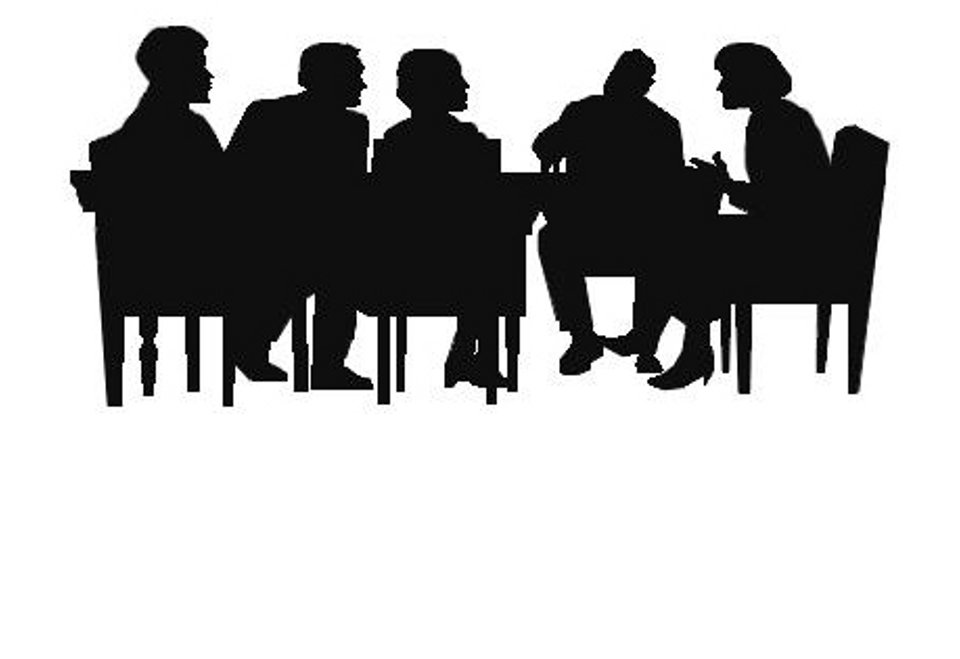 6
[Speaker Notes: Waar hopen we na dit jaar te staan met de samenwerking?]
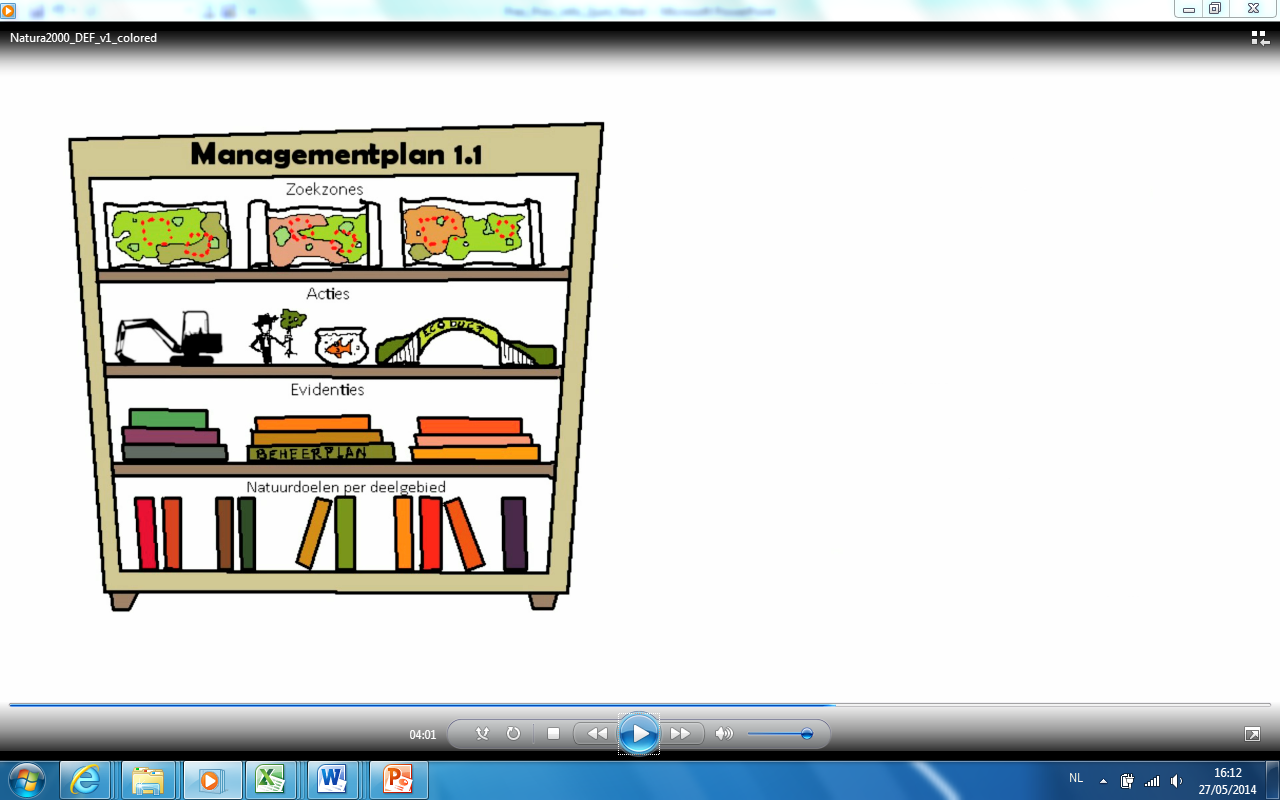 1.
Een gezamenlijk beeld vormen van de taakstelling en focus (= doelen)
7
[Speaker Notes: Het eerste resultaat  alle betrokken doelgroepen en administraties en lokale besturen weten
 
-Wat zijn doelen per SBZ, per deelgebied]
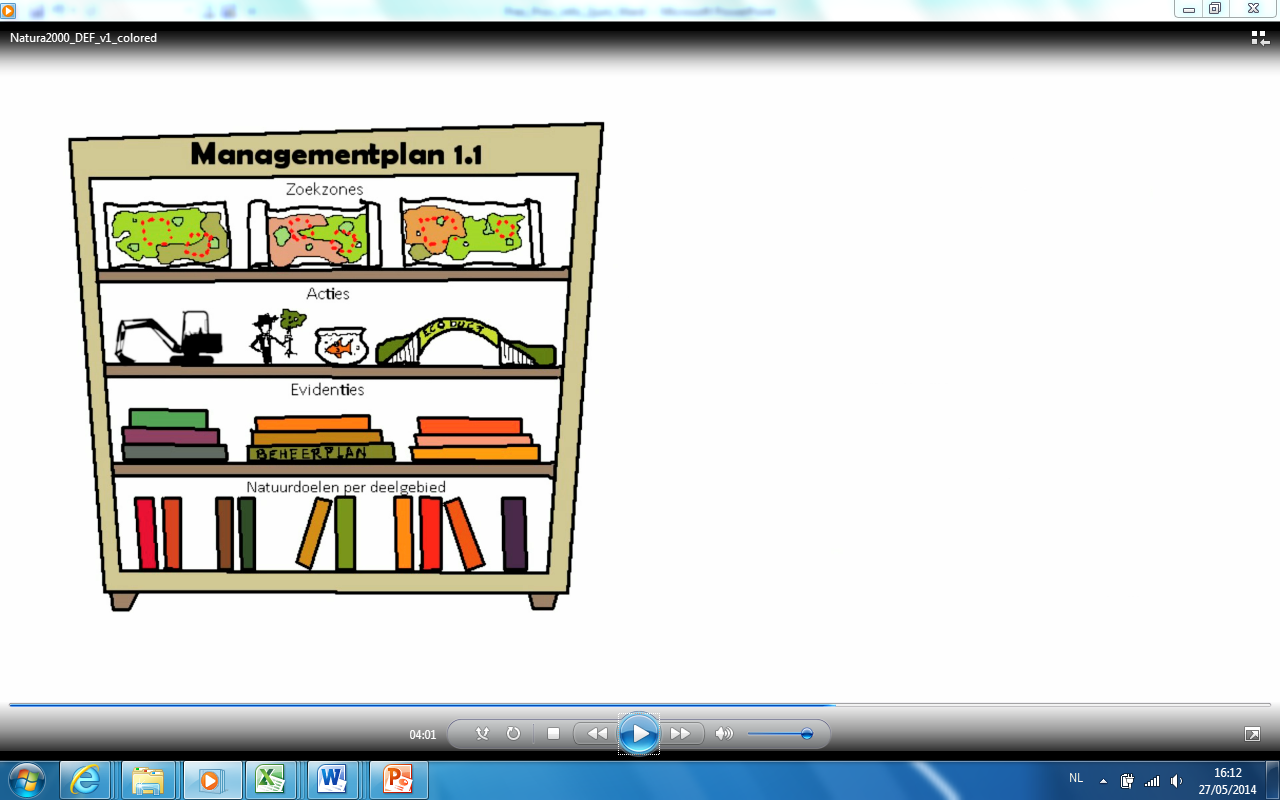 2.
Inventariseren van wie wat al doet en wat nog kan doen
 (= acties)
8
[Speaker Notes: Het tweede resultaat  
Wat doen ANB en Natuurverenigingen = sterkste schouders nu al op het terrein 

dat de verschillende doelgroepen en actoren op de hoogte zijn van wat er al gebeurt via ANB en de terreinbeherende organisaties om de END’ s te realiseren. 
Ook  alles acties om de duurzame staat te bereiken zullen worden opgelijst : bv  verbetering waterkwaliteit in waterloop x, opmaak beheerplan voor gebied y met die partners…
Het zal het duidelijk worden wat de verschillende uitdagingen en doelen zijn die geland zijn in de verschillende SBZ’s
Ook mogelijke  samenwerking verkennen en nieuwe engagementen capteren

- dat we van elkaar weten wat de mogelijkheden zijn om samen te werken en waar er nog overleg over moet gehouden worden en wat de nodige acties zijn om deze te realiseren op termijn.

 Finaal zullen deze engagementen hun weg vinden in een managementplan dat lokaal wordt opgemaakt en op Vlaams niveau bekrachtigd wordt]
?Focus Overlegproces?
3. Advies vragen over verdeling doelen binnen SBZ

4. Afspraken maken over hoe volgende fase wordt aangepakt
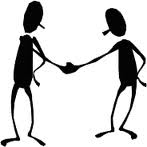 9
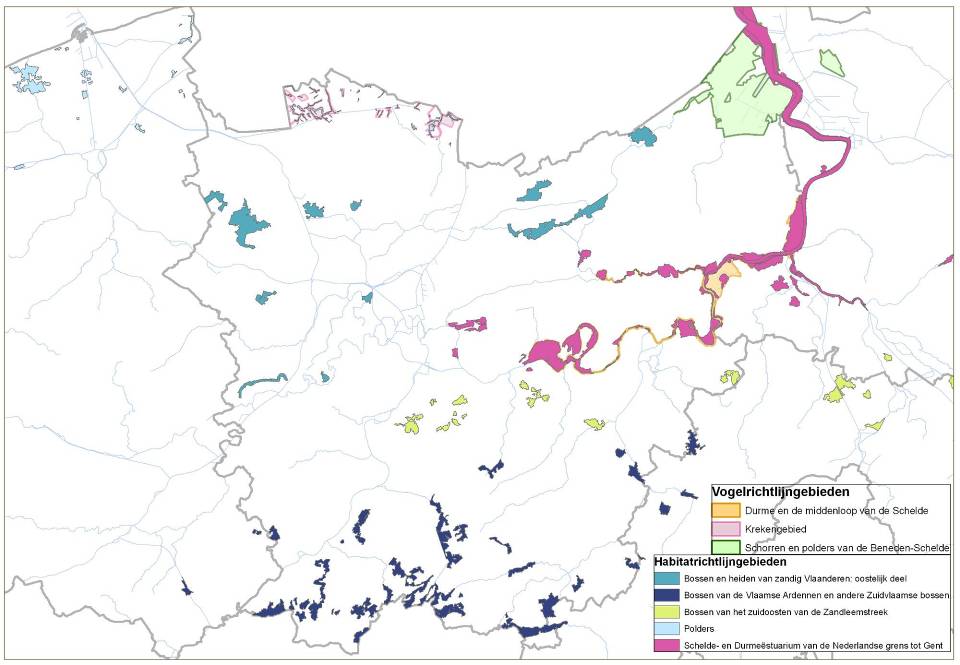 Oost-Vlaanderen
[Speaker Notes: Hoe gaan wij het praktisch aanpakken?
Ruimtelijke afbakening]
Krekengebied
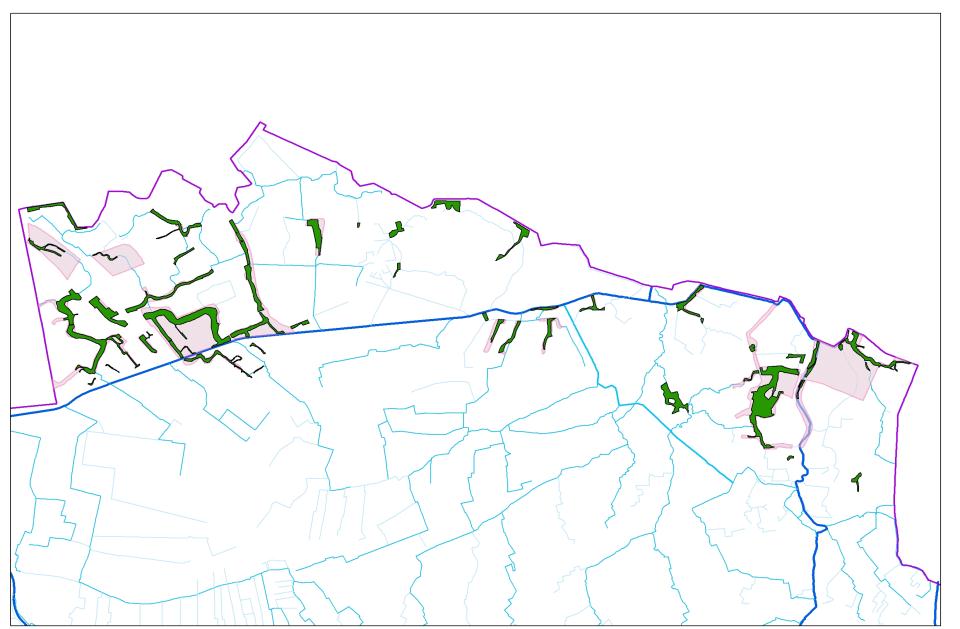 Deelgebied 33  van SBZ Polders 347 ha 
Vogelrichtlijngebied Krekengebied : 512 ha
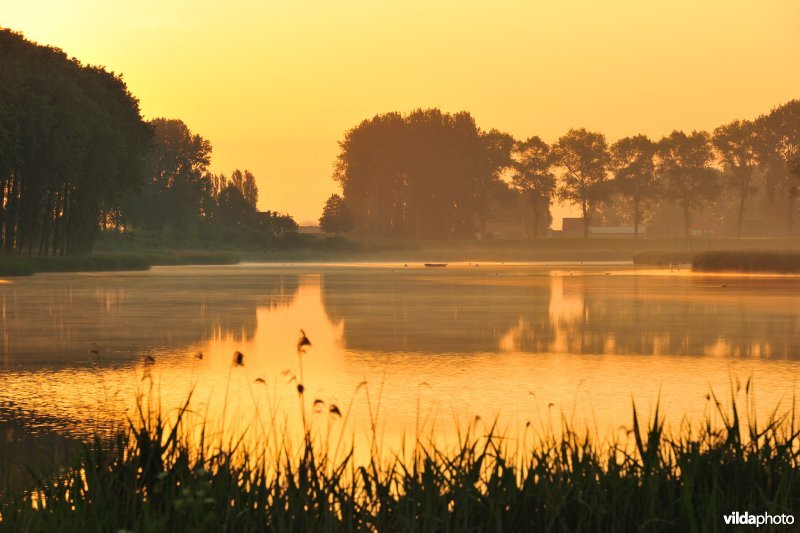 Krekensysteem, bruine kiekendief
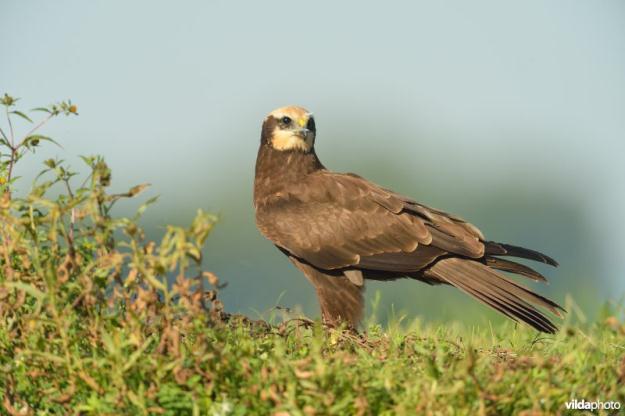 [Speaker Notes: Nadruk op geheel krekensysteem : rietvegetaties, met oa Bruine kiekendief als belangrijke soort]
Zandig Vlaanderen – Oost (3.400 ha)
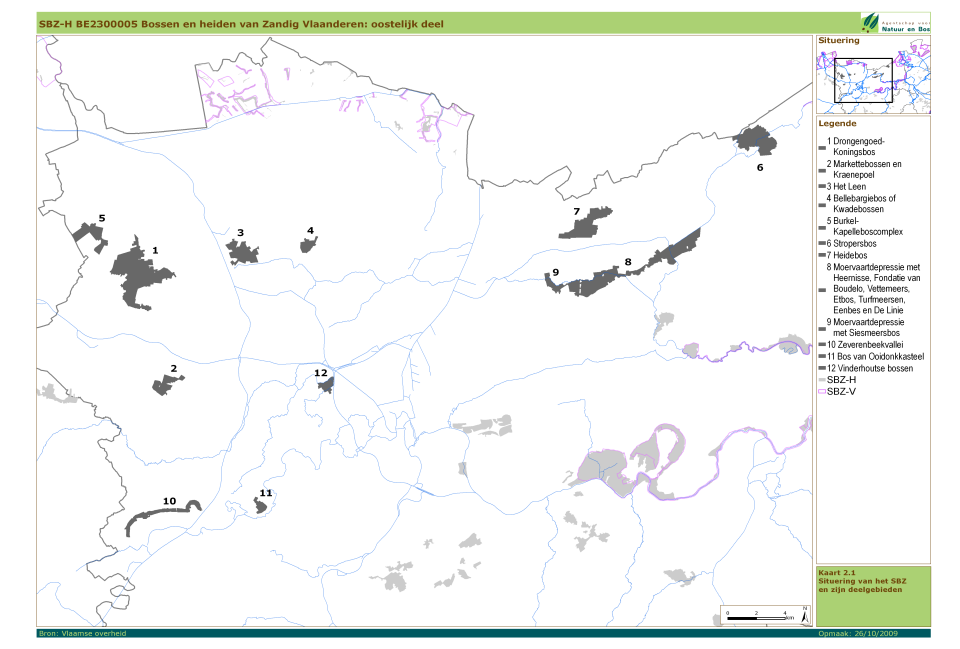 [Speaker Notes: Opsomming grootste gebieden : Drongengoed, het Leen, Heidebos, Moervaart, Stropers]
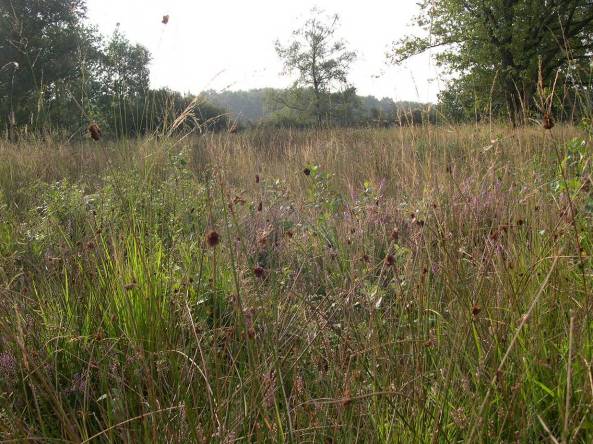 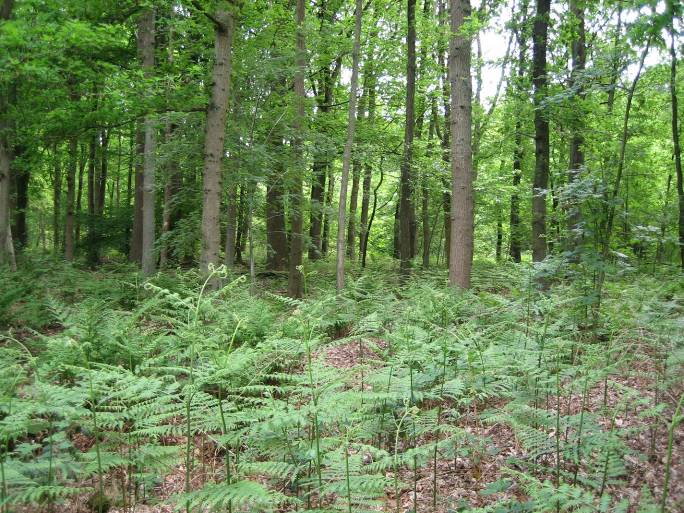 Zandig Vlaanderen Oost
Zuurminnende eiken-beukenbossen
Heide en heischrale graslanden
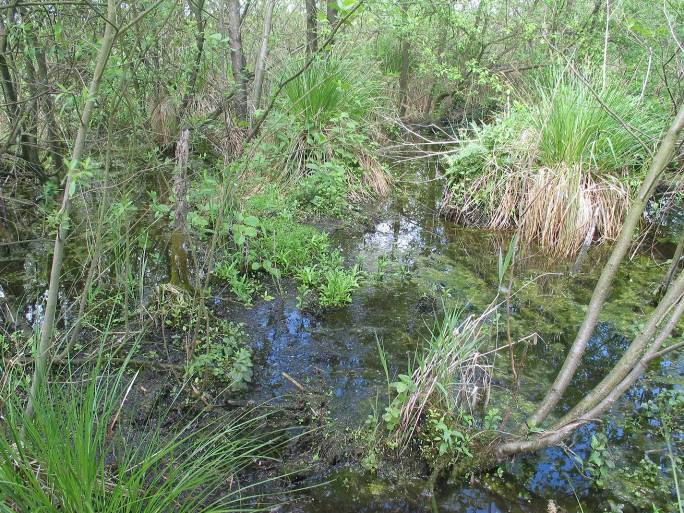 Alluviaal bos
[Speaker Notes: Belangrijkste habitats]
Scheldeproject
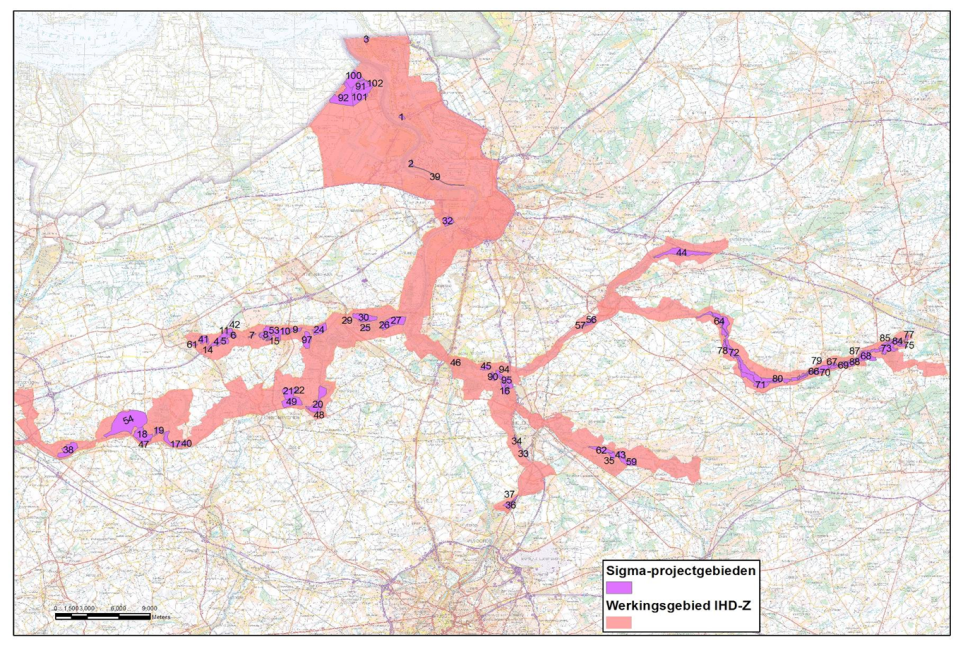 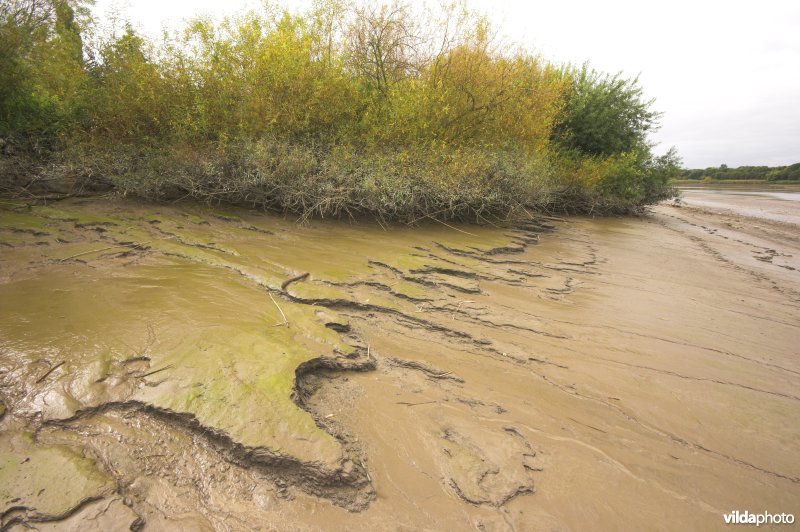 Slikken en schorren 
Nat bos
Leefgebieden Roerdomp, Kwartelkoning en  Porseleinhoen
Zandleemstreek (1.700 ha)
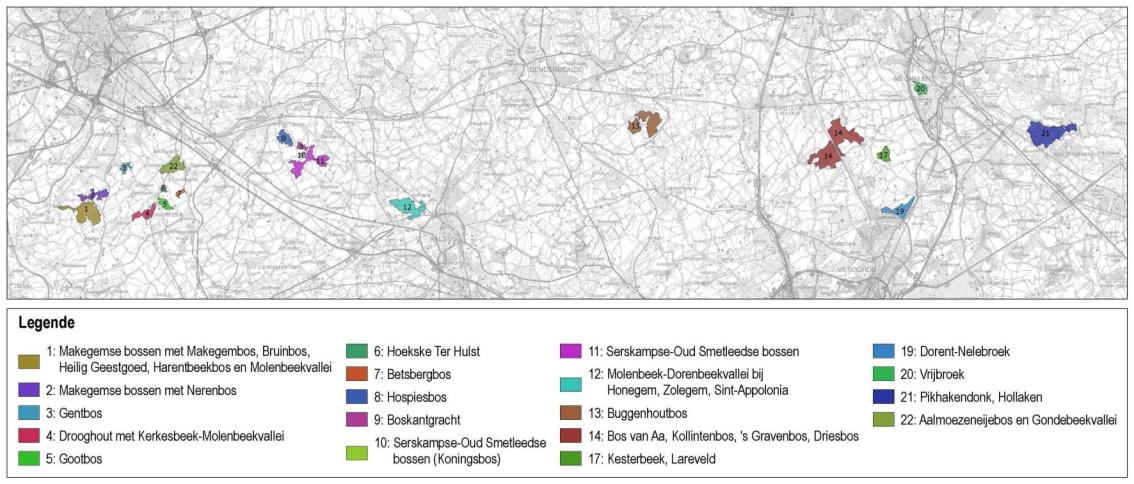 [Speaker Notes: Sterk uitgesmeerd gebied over oost- vl, vl-br en antwerpen
Oost-vl : makkegemse bossen, aalmoezeneie, serskamsebossen, honegem en buggenhoutbos]
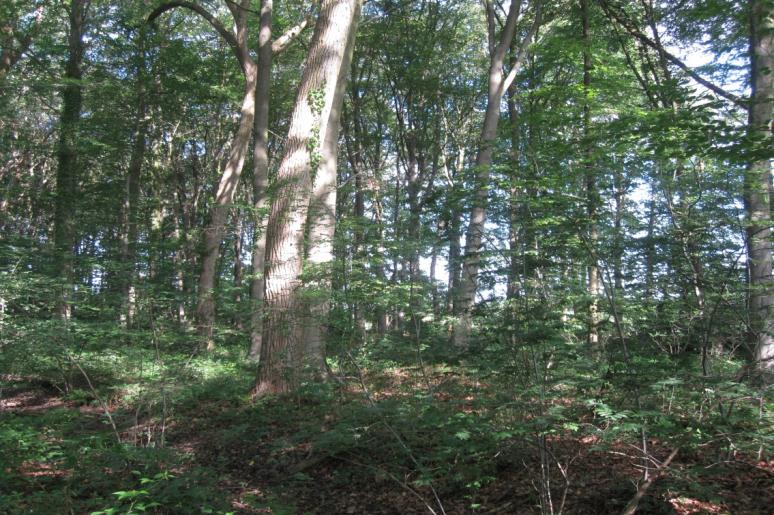 Zandleemstreek
Boshabitats met plaatselijke heide
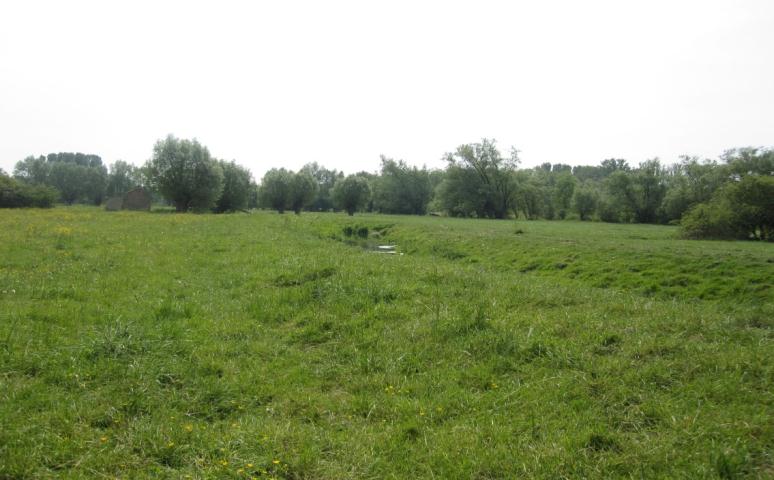 Boshabitats met plaatselijke heide
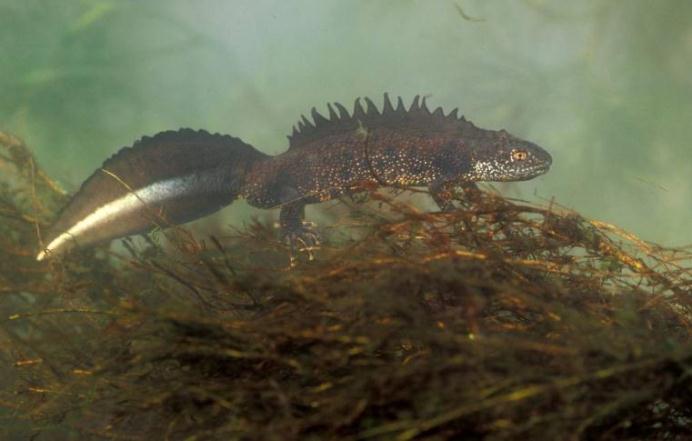 Heischraal grasland en Brabantse heide
eikenbossen
Moeras en graslanden in valleigebieden
Kamsalamander
Vlaamse Ardennen (5.500 ha)
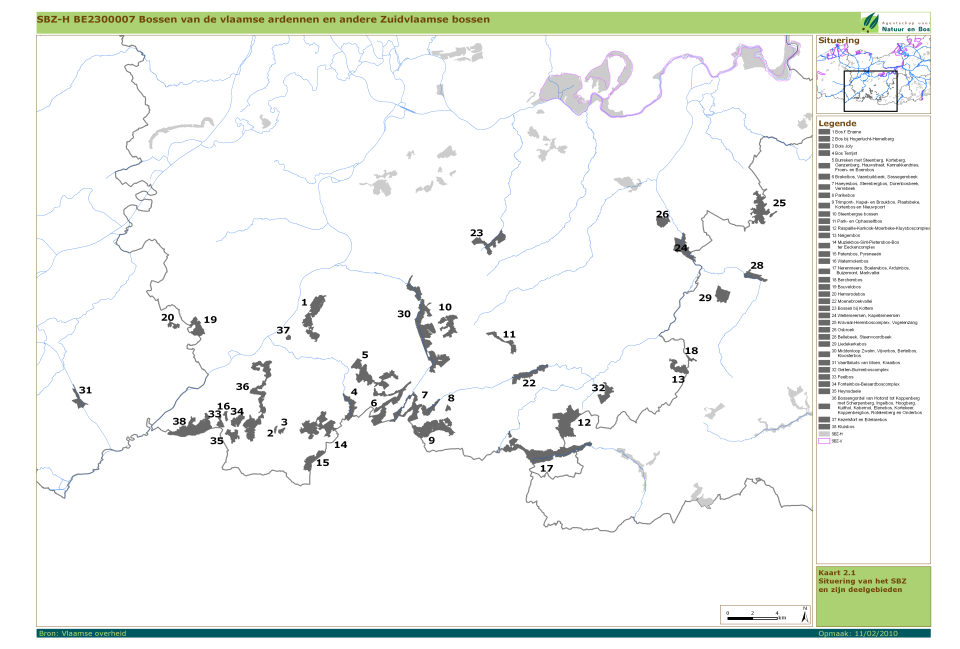 [Speaker Notes: Veel deelgebieden, over groot gebied, versnippering groot
Kluisbos- hotond-koppenberg, muziekbos, bos ‘t ename, burreken, zwalm en markvallei, raspaillebos tot kravaalbos in aalst en liedekerkebos in vl br]
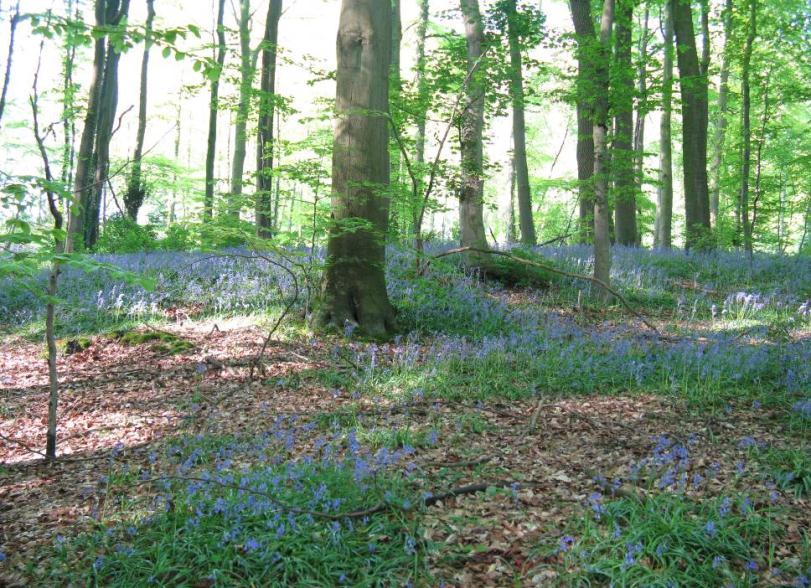 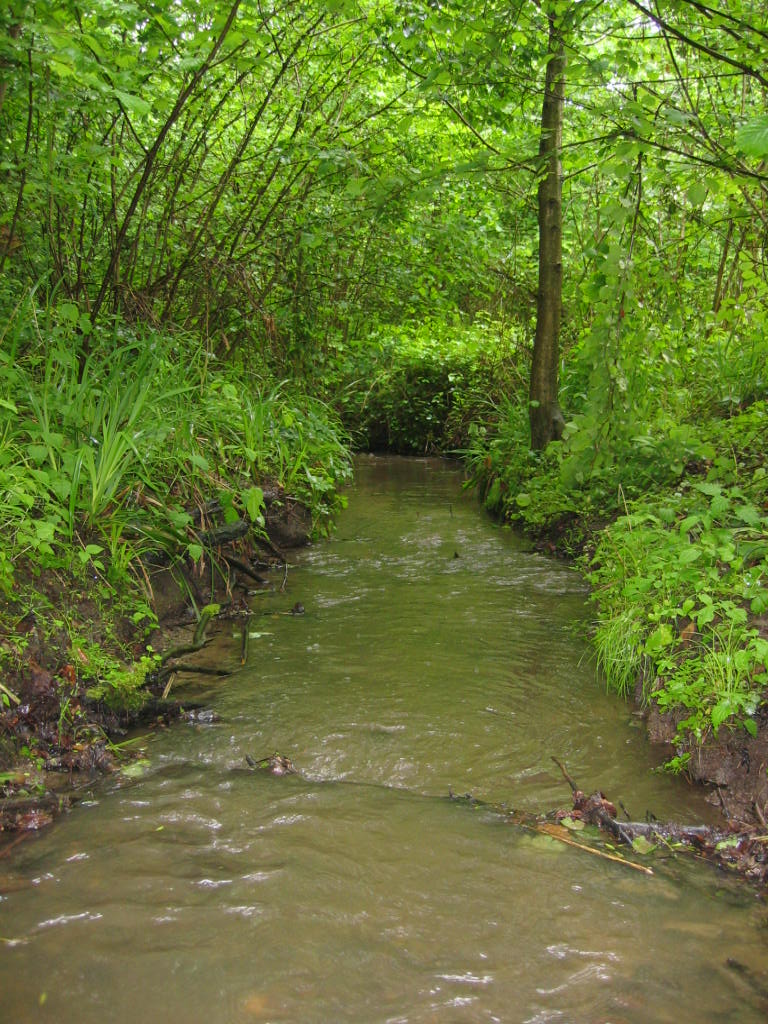 Vlaamse Ardennen
Rivierdonderpad
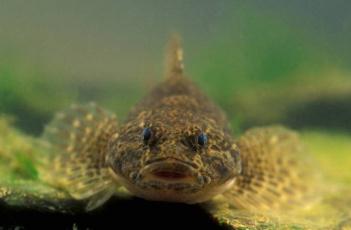 Bossen met wilde hyacint
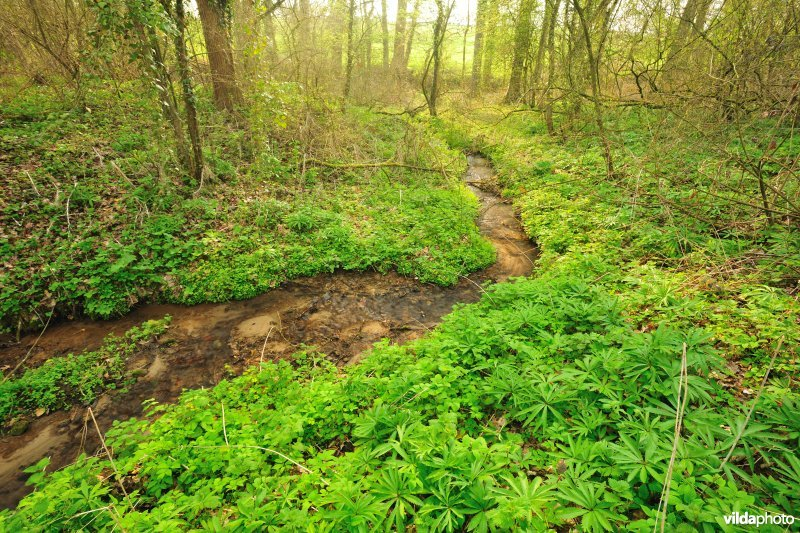 Beekprik
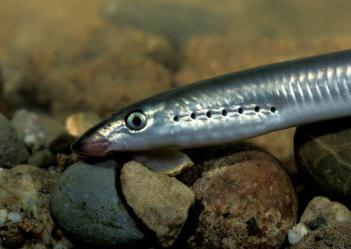 Moeras en graslanden in valleigebieden
Waterlopen
Bronbossen
TREKKERS BIJ ANB
Trekker : Steven Laureys
Trekker : Dries Desloover
Trekker : Lieven Nachtergale
Trekker : Ann De Rycke
Trekker : Jan Menschaert
[Speaker Notes: Begeleiding overleg
Een team van ANB medewerkers zal zich engageren om dit overlegtraject zo goed mogelijk voor te bereiden en uit te voeren. In elke SBZ is er een projectleider/trekker aangeduid, die samen met een klein team van ANB collega’s een projectteam vormt. Deze projectleiders vormen het eerste aanspreekpunt, een vertrouwenspersoon waarbij jullie met alles terecht kunnen. Deze projectleiders zijn achtereenvolgens: …
Het opzetten van de verschillende overleggen en platforms wordt begeleid en gefaciliteerd door een externe procesbegeleider, Marion Liberloo
 
De ANB medewerkers en procesbegeleider staan even recht vooraan zodat iedereen hen kan zien]
Met wie? SBZ specifiek bilateraal overleg
Met wie? Middenveld en overheden per SBZ
Juni 		      Sept-Okt		Dec-Jan	    Feb 2015
22
[Speaker Notes: Timing overlegproces Oost Vlaanderen
In Oost Vlaanderen hebben we ervoor gekozen om  een aantal weken voor het eerste overlegplatform jullie te contacteren om te polsen naar jullie verwachtingen over het overlegproces via een belronde. Na de zomer voorzien wij voor de SBZ’s Krekengebied, Zandig Vlaanderen Oost, Zandleemstreek en Vlaamse Ardennen een eerste overlegplatform waarin we alle doelgroepen en actoren rond de tafel willen brengen. Via tussentijds bilateraal overleg kunnen wij  met jullie op een aantal zaken in de diepte gaan. Een tweede overlegplatform voorzien we in de periode december – januari. De finale afronding van M.P.1.1 zal volgen in Februari 2015]
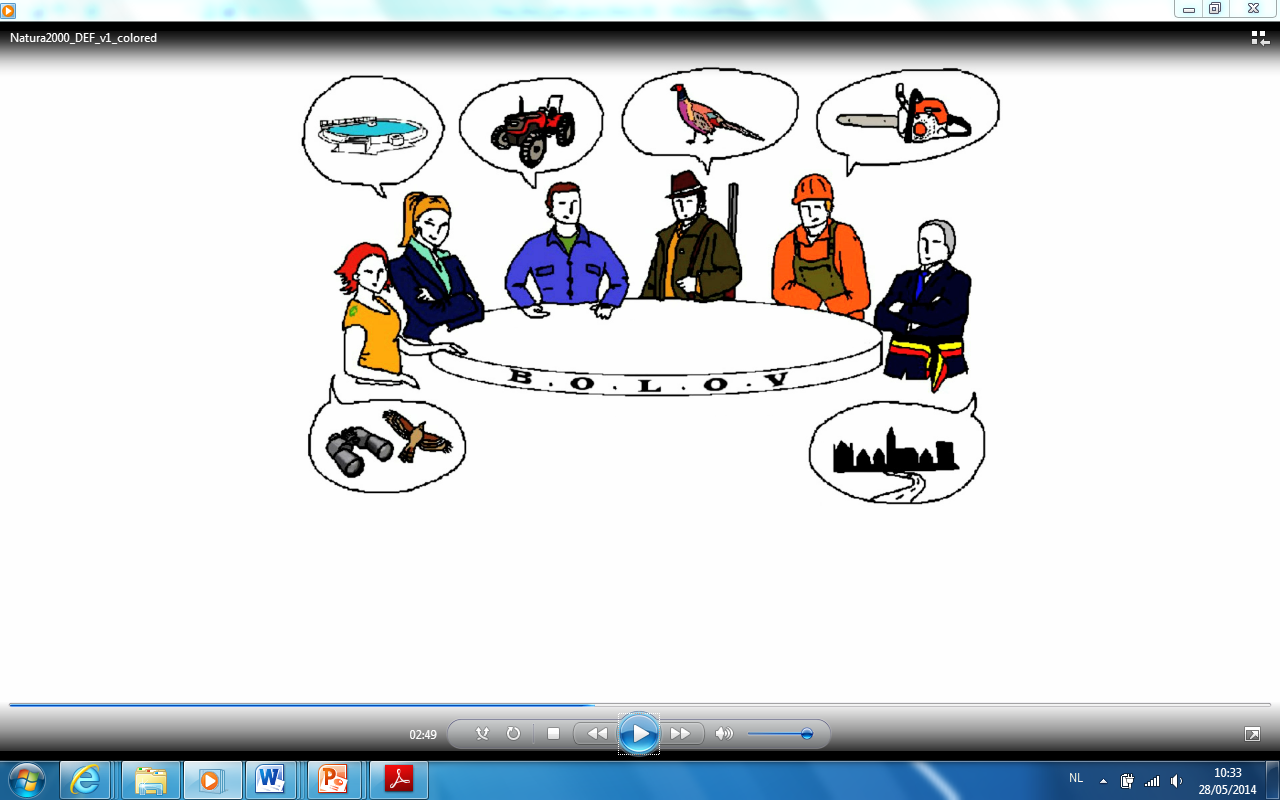 Overleg : met wie?
OVERLEGPLATFORM
Samenstelling overlegplatforms is 
afhankelijk per SBZ  
&
overheid en middenveld samen
23
Overleg : met wie?
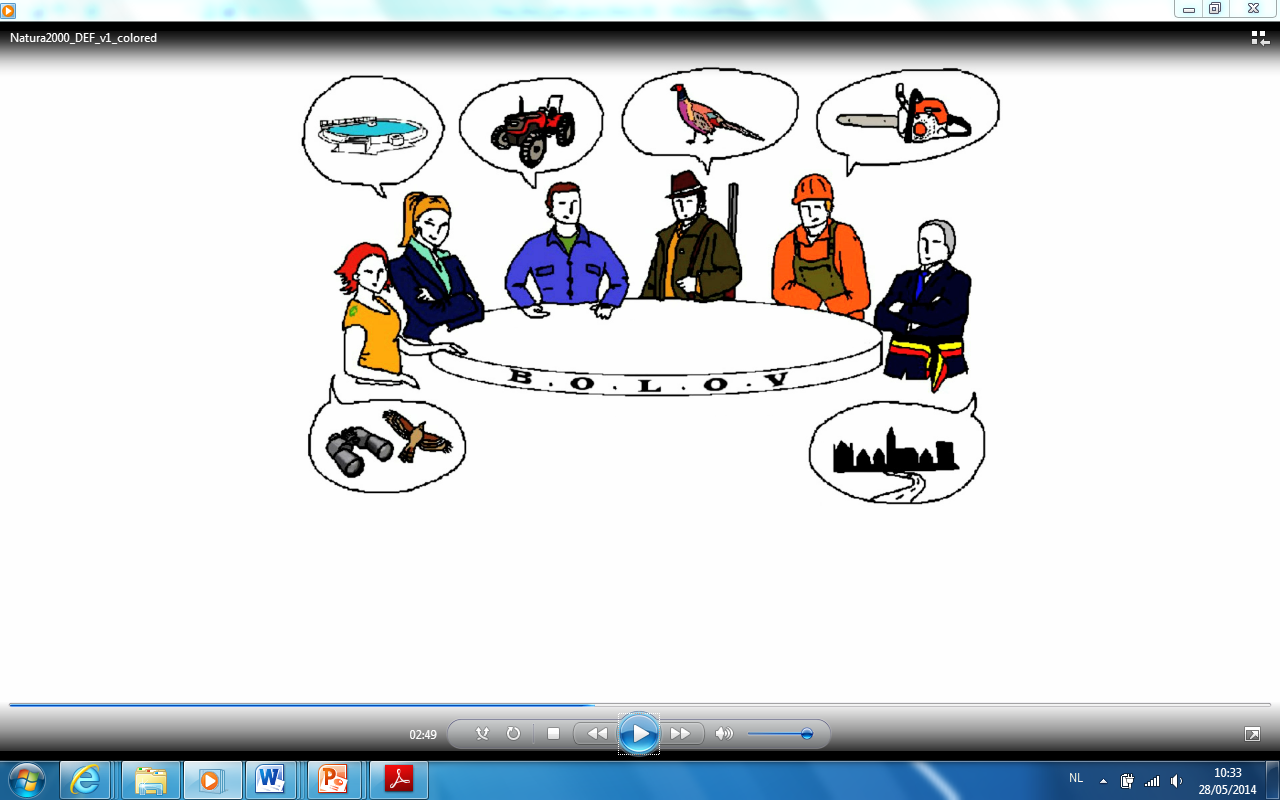 OVERLEGPLATFORM
Middenveld : landbouw, terreinbeherende verenigingen, bosgroepen, HVV, LV, UNIZO & VOKA 
Lokale besturen : betrokken gemeenten, Provincie, polderbesturen en wateringen, RL,..
Betrokken Vlaamse administraties : VLM, VMM, AWV, LV,..
24
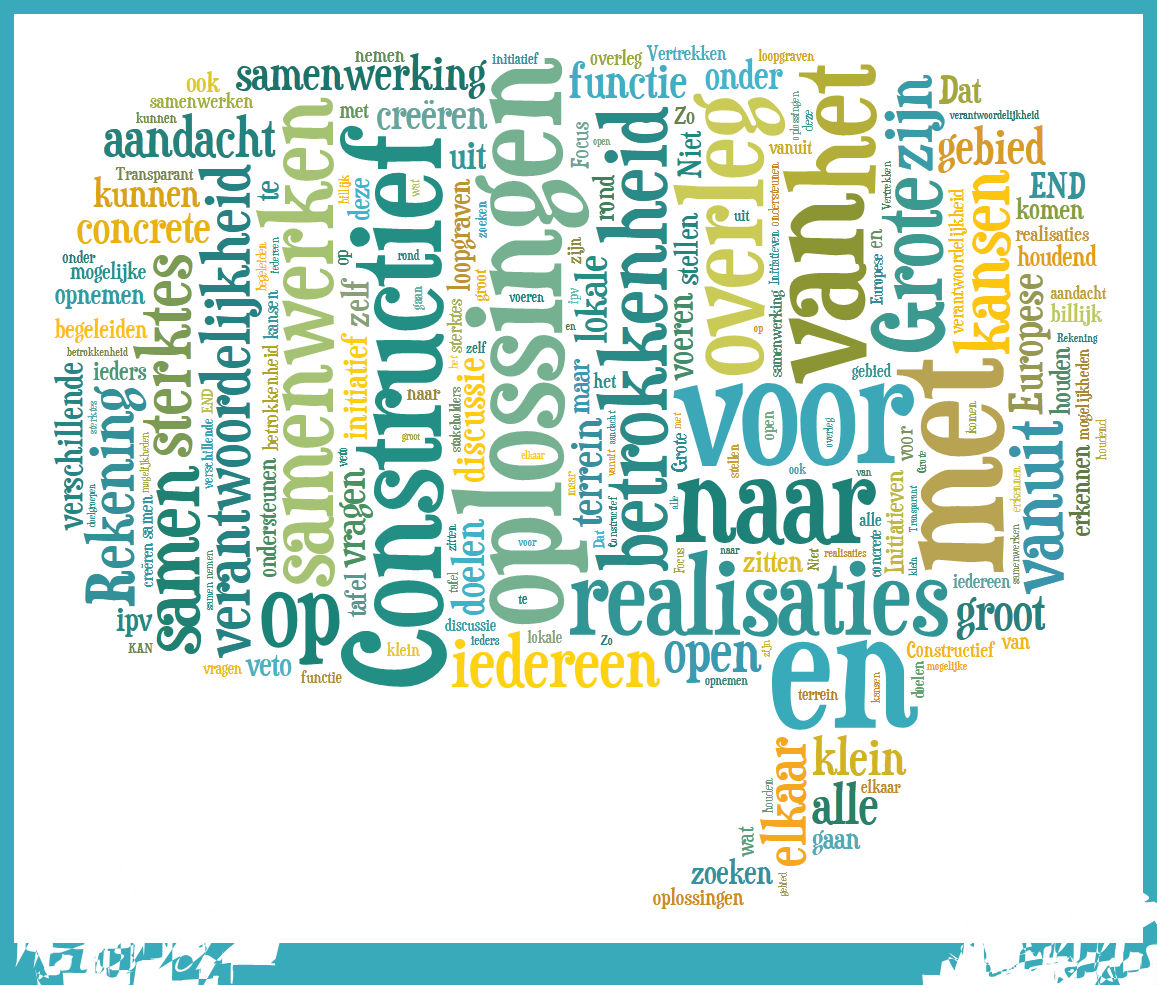 Hg
Mindset
25
[Speaker Notes: Mindset van de samenwerking
Transparant en open naar elkaar met aandacht voor alle doelgroepen groot en klein in het gebied. Overleg in functie van samenwerking voor concrete realisaties op het terrein. Europese doelen vragen lokale oplossingen
Wat verwacht ik van de samenwerking?
Grote betrokkenheid creëren, discussie van onder uit kunnen voeren. 
Dat de verschillende stakeholders zelf initiatief nemen en samenwerken voor de realisatie van de END’s
Constructief overleg: samen zoeken naar oplossingen ipv veto’s te stellen
Vertrekken vanuit sterktes en kansen 
Niet in de loopgraven gaan zitten maar samen rond de tafel komen 
Iedereen zijn verantwoordelijkheid opnemen en deze ook erkennen 
Rekening houden met iedereen zijn mogelijkheden
 
Hoe wil ik dat de samenwerking zeker niet zal verlopen?
Overleg is praatbarak en mist daadkracht
Negatieve sfeer gevoed door frustratie en onbegrip
Vertrekken vanuit knelpunten en bedreigingen
Focus op hetgeen niet gaat ipv wat wel bereikt wordt]
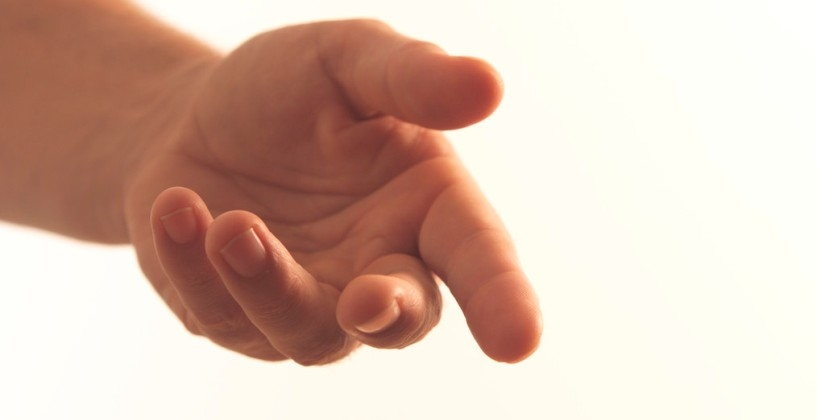 26
[Speaker Notes: Conclusies: ANB nodigt middenveld en overheden tot samenwerking
 
We zitten samen in dezelfde boot. We begrijpen dat we het niet altijd eens zullen zijn over de richting van de boot maar we ontkomen er niet aan. In Vlaanderen zitten we allemaal zo dicht op elkaar dat sowieso met elkaar moeten praten, samenwerken.
ANB reikt daarom de hand aan de verschillende doelgroepen en actoren om samen het overleg rond de realisatie van de END’s op te starten. Participatie, samenwerking en mede zeggenschap in een constructieve en transparante geest is de teneur die ANB met de start van de realisatie van de END’s wilt zetten.
ANB zal in de samenwerking die we opzetten zeggen wat ze doet en doen wat ze zegt. Wij gaan zeer binnenkort contact met jullie opnemen.
Voor doelgroepen: overleg met provinciaal vertegenwoordigers over overlegproces
Voor iedereen: Via een belronde zullen wij de verwachtingen capteren die jullie hebben omtrent onze samenwerking en zullen jullie uitgenodigd worden voor de eerste bilaterale overleggen/overlegplatforms.]
INFO
Te vinden op :

 www.natura2000.vlaanderen.be 
(in opmaak)

www.natuurenbos/natura2000
27